Story-Builders
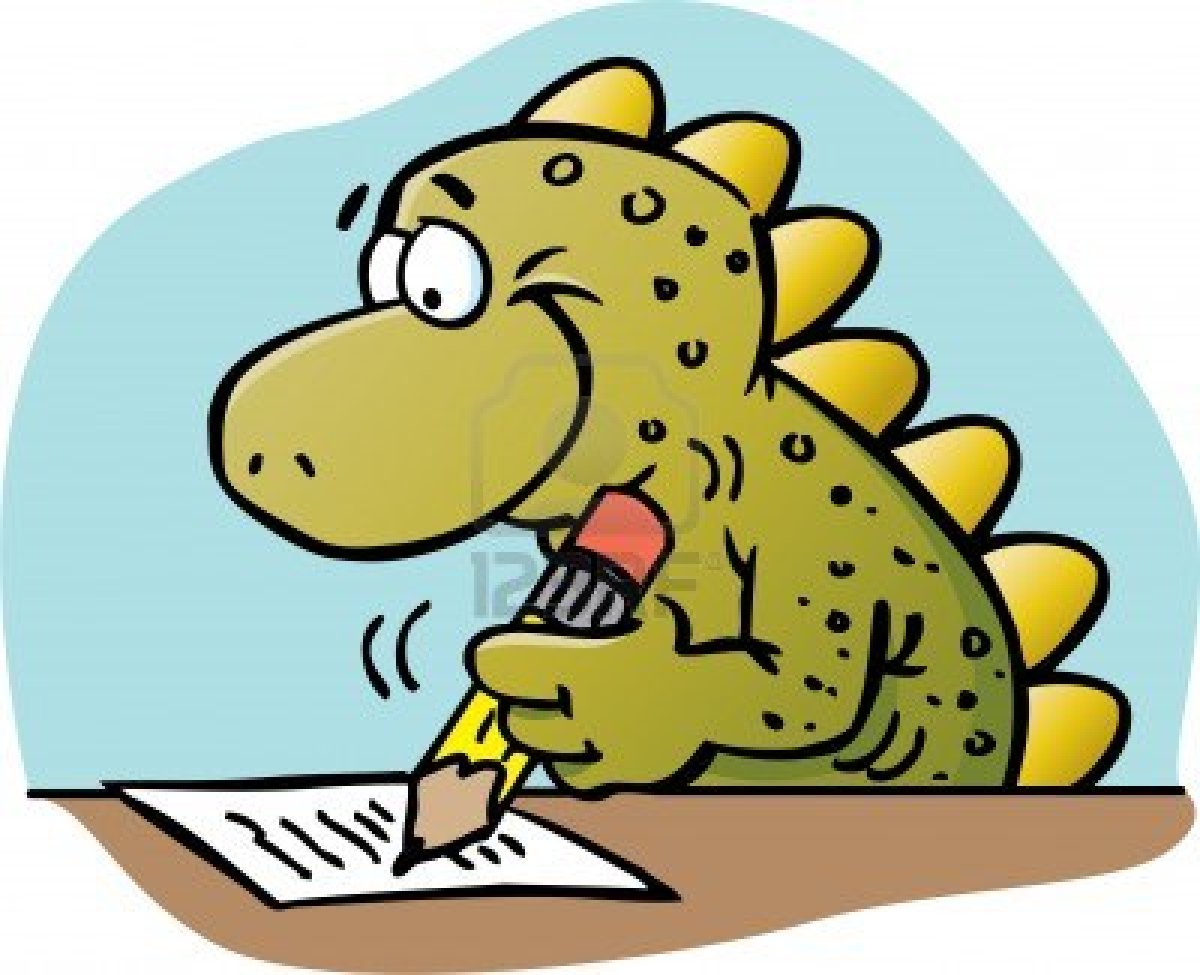 LESSON 1
2
Learning Aims
You are all story-builders!

We are looking at how to become good writers of stories.  In particular, we are looking at:

The structure of stories – how they are built;
How to transform stories we have seen into words on the page;
How to describe characters;
How to shape sentences to convey your story effectively.
3
Narrative Structure
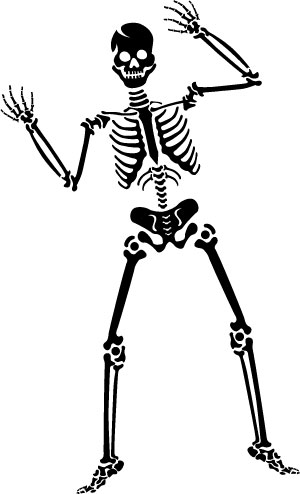 There are thousands and thousands of possibilities for stories, and we will never run out of new stories.
But most stories have a very similar structure.
Think of this like the human race:  there are thousands and thousands of different faces and bodies and no two are exactly the same (not even twins) but we all share a common skeleton, with a spine and a skull and a ribcage…
4
The Story Mountain
CLIMAX
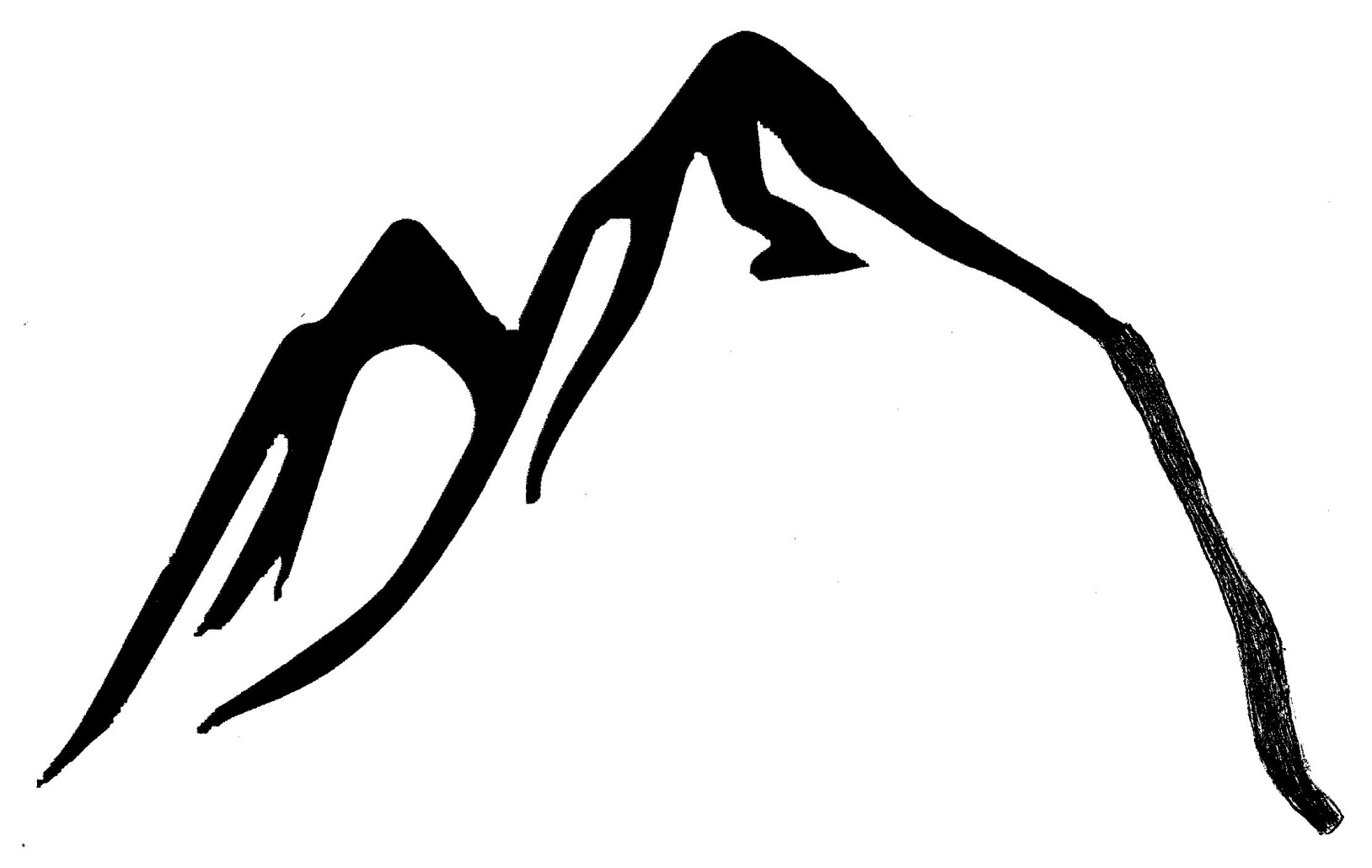 PROBLEM
RESOLUTION
OPENING
ENDING
5
Narrative Structure
Opening: a way in to the story; to grab the reader’s interest
Problem: something that complicates the story and needs sorting
Climax: the key dramatic or eventful moment/event in the story
Resolution: the tidying-up of loose ends, pulling the threads of the story together
Ending: the last words, leaving a good taste in the reader’s mouth

Sometimes introductions and problems are squeezed together;
Sometimes resolutions and endings are squeezed together;
Sometimes there is no ending: the reader is left wondering!
6
Prince Arthur is now a young man and his father, King Uther, holds a ceremony to make him Crown Prince of Camelot.  In the middle of the celebrations, a Black Knight on a horse crashes through the window of the hall and challenges the Camelot Knights to fight him.  He is a strong and powerful knight and kills all those who take up the challenge.  Then Gaius, the Court Physician, discovers that the Black Knight has been summoned from the dead by a witch and he is seeking revenge for the death of his sister.  Merlin finds out that the only thing that can conquer the Black Knight is a magical sword, Excalibur.  Only Arthur should use Excalibur but King Uther takes it, there is a battle, and Uther slays the Black Knight.  Merlin puts things right by throwing Excalibur into a lake.  Everything in Camelot returns to normal… until the next adventure.
7
Prince Arthur is now a young man and his father, King Uther, holds a ceremony to make him Crown Prince of Camelot.  In the middle of the celebrations, a Black Knight on a horse crashes through the window of the hall and challenges the Camelot Knights to fight him.  He is a strong and powerful knight and kills all those who take up the challenge.  Then Gaius, the Court Physician, discovers that the Black Knight has been summoned from the dead by a witch and he is seeking revenge for the death of his sister.  Merlin finds out that the only thing that can conquer the Black Knight is a magical sword, Excalibur.  Only Arthur should use Excalibur but King Uther takes it, there is a battle, and Uther slays the Black Knight.  Merlin puts things right by throwing Excalibur into a lake.  Everything in Camelot returns to normal… until the next adventure.
8
The Sword in the Stone
The boy Arthur grows up in the castle of Sir Hector, his foster father. Sir Hector’s son, Kay, is training to be a knight, and Arthur will be Sir Kay’s squire. In the forest, Arthur meets Merlin, a magician, who wants to train him to be wiser and braver; hinting that there is a reason for this training.  The King of England, Uther Pendragon, dies leaving no heir. It is proclaimed that whoever pulls a sword, driven into a rock, out of the stone will be the next king. Arthur and Kay travel to London where the strongest knights try to remove the sword, but fail. While running an errand for Kay, Arthur, not knowing the significance of the sword, pulls the sword from the stone. He is declared the next King of England.
9
The Lady of the Lake

Nemue, the Lady of the Lake, wears white robes and has many special powers. She lives underwater and never grows old. She can travel through time and to other worlds, and she can view the future. Most importantly, she guards the sword Excalibur. Arthur is now king of England but he has no sword of his own so he goes to the lake with Merlin to ask for Excalibur. There they see a woman’s hand rise from the water, clutching a sword.   Nemue agrees that Arthur can have Excalibur and leads them to a barge by the water’s edge. Merlin and Arthur row out to the middle of the lake where the hand still holds Excalibur aloft. Arthur grips the sword, which is protected by a scabbard made of gold and precious jewels, and the hand slips back under the water. Merlin asks Arthur which he likes best, the sword or the scabbard. Arthur chooses the sword but this is the wrong answer, for the scabbard has the power to protect him from harm on the battlefield and he must look after it carefully. Years later, the sorceress Morgana steals the scabbard and Arthur’s fate is sealed.
10
Morgana’s Plot to Kill the King

Skilled in magic and seeking revenge on Arthur, his sister, Morgana,  finds where Arthur is resting after a battle and steals the scabbard of Excalibur. When Arthur realises his sister’s treachery he gives chase, but is not able to stop her throwing the sword into a lake where it sinks.  Morgana tricks Arthur by turning herself and all her men into blocks of marble, only coming back to life once Arthur has gone. Arthur returns to Camelot, where he tells his knights of Morgana’s treachery.  They vow to burn her for treason. The next morning a young damsel presents herself at Court with a peace-offering from Morgana: a rich cloak, decorated with precious stones. But before Arthur dons the cloak Merlin warns him not to wear it until he has seen the damsel sent by Morgana wear the cloak herself. When Arthur forces the damsel to wear it she is burnt to ashes before his eyes. Arthur swears revenge.
11
The Death of Arthur

Mordred is Arthur’s secret son and King Arthur has never treated him like a son.  So Mordred is angry and resentful and sets out to kill Arthur and take the throne at Camelot.  He raises an army to fight Arthur’s army.  When they meet, Arthur kills Mordred, but as he falls to his death, Mordred fatally wounds Arthur with his spear.  As he lies dying, Arthur commands Bedivere to throw Excalibur into a nearby lake. A hand rises out of the lake and catches the sword. Then a barge appears on the lakeshore and Arthur is carried away to Avalon.
12
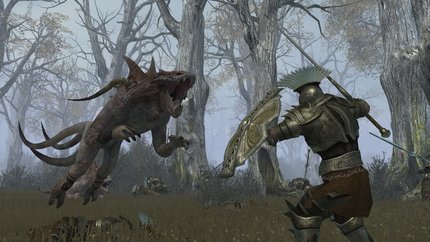 13
Merlin and King Arthur
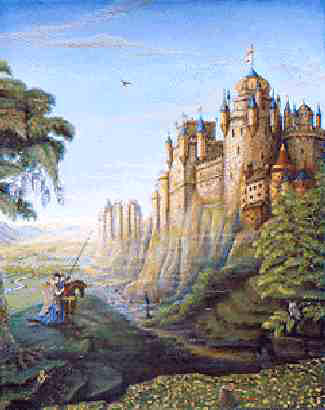 Camelot – the castle and court of King  Arthur: a land of myth and magic
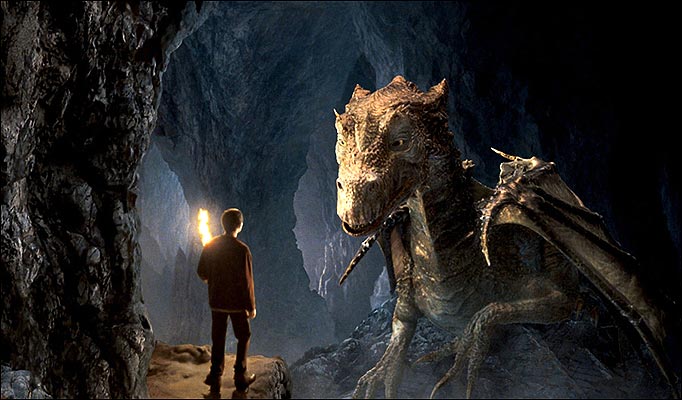 The dragon: Merlin’s advisor
14
LESSON 2
15
What happens in Merlin and Arthur stories?
Knights have battles  (and there are no lady knights!)
The knights love and serve Arthur
Arthur marries Guinevere
Camelot must be protected
Merlin is a special wizard who protects Arthur
There is magic: potions, goblets, cloaks, swords, rings …
There are mythical beasts: dragons, unicorns, trolls, serpents…
Good conquers evil
16
King Arthur’s Knights of the Round Table
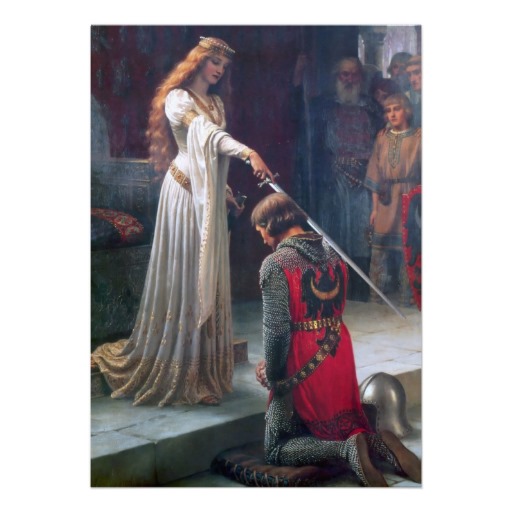 They are all sirs, because they have been knighted.
Sir Galahad
Sir Lancelot
Sir Percival
Sir Gawain
Sir Hector
Sir Bors
Remember:  Names are Proper Nouns so they always need capital letters to start.
17
The Story Mountain
CLIMAX
The ring is bewitched and it makes Sir Galahad forget who he is and where he is going.  He is totally lost.
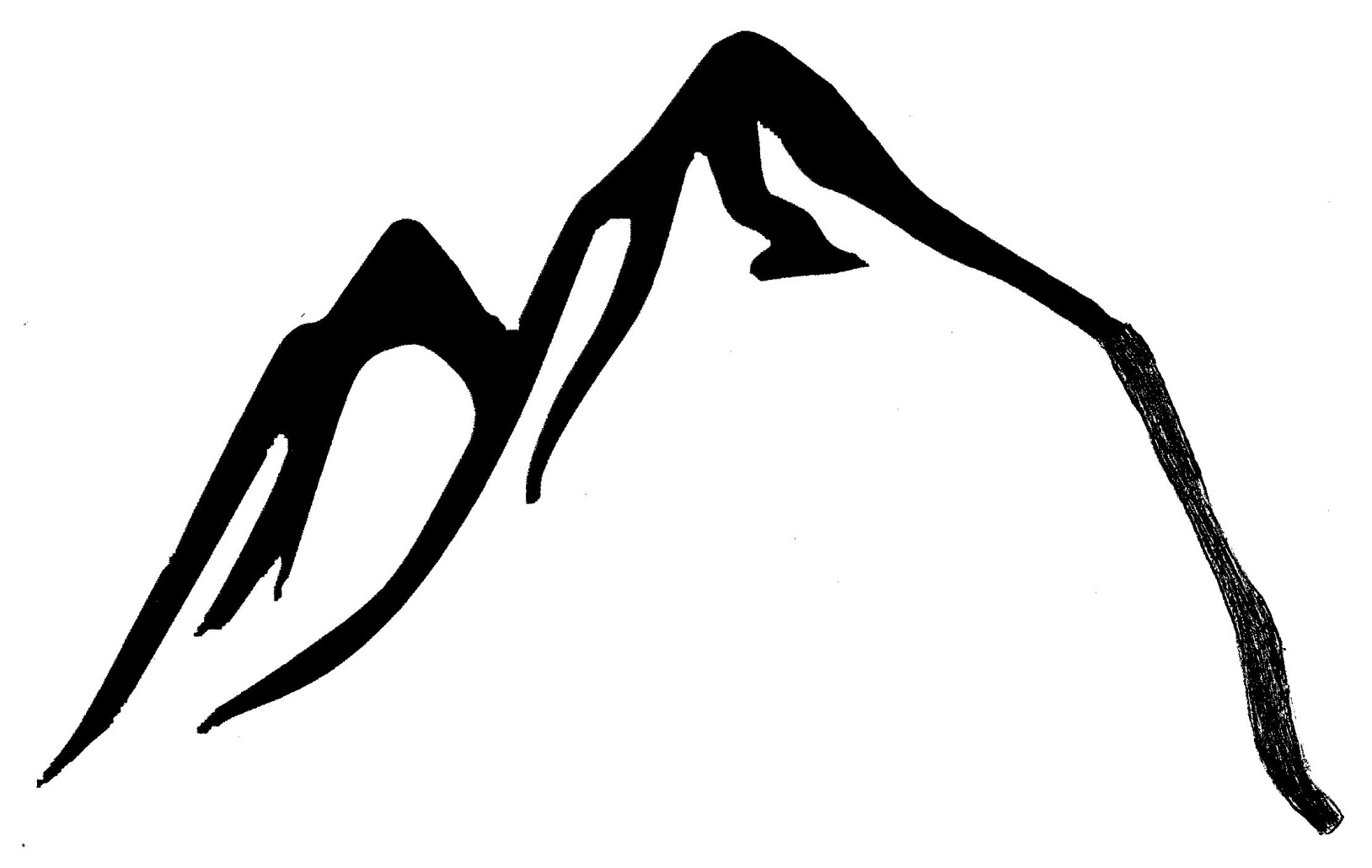 PROBLEM
He meets an old man who gives him a ring to give to Arthur.
RESOLUTION
Merlin finds Sir Galahad and uses his magical powers to undo the spell on the ring.
OPENING
Sir Galahad is riding through the forest near Camelot on his horse,  Faithful.
ENDING
Merlin and Galahad return safely to the court of Camelot.
18
Time for your imagination
Some of King Arthur’s Knights
Sir Galahad
Sir Lancelot
Sir Percival
Sir Gawain
Sir Hector
Sir Bors
Choose one of these knights: what do you think he looks like?  What kind of person might he be?  What are his ‘good’ characteristics and what are his ‘bad’ characteristics?  What adventures might he get involved in?

Choose a magical object: what are its magical powers?  What can it do?  Is it a magical power for good or for evil?  What kind of person might use it?

Just write: imagine a story involving your knight and your magical object.  Just write and let your ideas flow.
19
Plot Summary
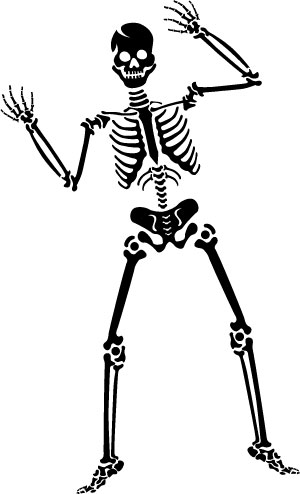 A plot summary is a short overview of the story.  It simply tells the plotline so that you know what happens.  It is just the bare bones of a story, like a skeleton.
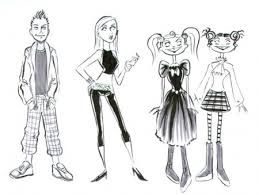 Good written stories are always more than plot summaries:  they shape the plot to create moods and tension, and descriptive detail, so that the reader is hooked in and can’t wait to read on.  They help us see images.
20
Lesson 4
21
Describing the Crypt
Plot summary: There was a crypt with rows of burial caskets in it. 

dimly lit 
row by row, 
 the chamber
the burial caskets 
knights and their ladies
cobwebs shivered 
a shaft of moonlight piercing the gloom
22
Describing the Lady
Plot summary:  A lady entered…



out of the darkness 
a lady, 
dark-haired and beautiful 
wearing a gown of wine-red.
23
Describing the Hand
Plot summary:  A hand rose out of the casket.



from the tomb 
a gloved hand 
clad in an iron gauntlet
 the hand stretched upwards,
the fingers moved slowly
24
NOUNS
crypt                               times 
row                                 chamber 
caskets                           people
knights                           ladies 
cobwebs                        shaft 
moonlight                     gloom 
darkness                       lady 
gown                              language
words                             lips 
song                               arm 
fingers                            eyes 
flow                                voice 
name                             noise 
crack                              length  
tomb                              toe
head                              surface 
dust                               hand 
gauntlet                         fingers
ADJECTIVES
cold                  dimly lit
musty               dark-haired 
beautiful          wine-red
strange             long
wide                  intense
louder	         stronger
insistent           splitting
cracking           deep
gloved              iron
dark                  burial
25
Stories: seen and written
Watching:  Visual images can tell a story through what we see;
Writing:  Written stories have to use words, sentences, and paragraphs to recreate what pictures and voices can do.

Writers have to be designers of texts, choosing words, images, sentence structures, plot elements to make the story what the writer wants it to be.  
We want you to be a designer of texts!
26
Story-Builders: Key Learning
Most stories have a similar structure, like a skeleton: an opening; a problem; a climax; a resolution; an ending
A plot summary is an overview of the plotline of a story, the bare bones of a story
A well-written story has to be more than a plotline
Visual and written stories are different: written stories have to paint pictures and create meanings in words
Nouns are often more important than adjectives in creating description
27